Patches
CSH5 Chapter 40
“Managing Patches & Vulnerabilities”
Peter Mell & Karen Kent Scarfone
[Speaker Notes: M. E. Kabay, PhD, CISSP]
Topics
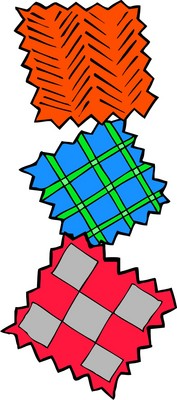 Introduction to Patch & Vulnerability Management
Why Use Automated Patching Solutions?
Patch & Vulnerability Management Process
Patch & Vulnerability Management Issues
Summary of Major Recommendations
Introduction to Patch & Vulnerability Management
Vulnerabilities
Flaws
Can be exploited by malicious entities
Obtain unauthorized access / privileges
Patches
Code to fix flaws / bugs
Can add functionality
Or repair flaws
May lag behind vulnerability disclosures
Patch & vulnerability management
Systematic processes to prevent exploits
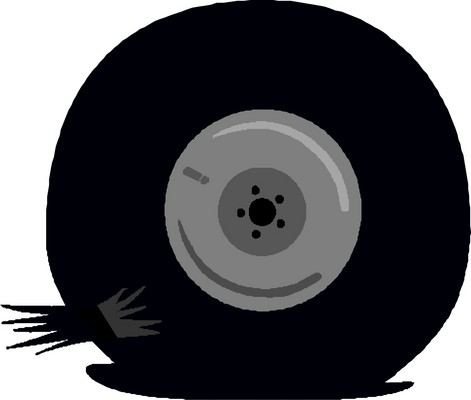 Why Use Automated Patching Solutions? (1)
*http://nvd.nist.gov/
Vulnerabilities increasing rapidly
Jan – Dec 2007: US National Vulnerability Database* – 6691 new vulnerabilities (557/mo, 18/day)
Jan – Dec 2008: 5632
Jan – Dec 2009: 5773
Damage can be severe: denial of service, data loss, loss of reputation, loss of business….
Cost of not mitigating damage = WTR
W = workstations
T = time spent fixing problems or lost productivity
R = cost/hour of T
Why Use Automated Patching Solutions (2)
Manual monitoring for new patches and applying may be labor intensive
E.g., 10 min/day
10 min/patch per workstation
… and these costs may add up…
Yet still remain cheaper than disaster
However, automated patching can be more cost effective
Automatically attend to new patches
Deploy them across entire network
Also more reliable and quicker than manual
Examples of Automated Patch Management Tools
PatchEasy
Symantec Altiris Suite
Desktop Central 7
Shavlik NetChk Protect
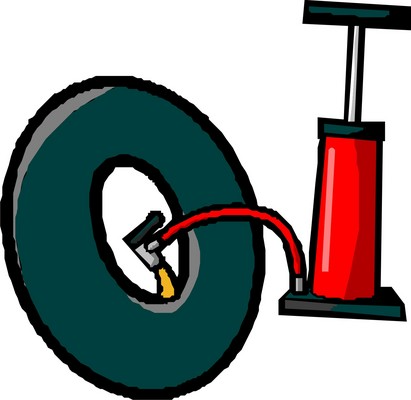 These are examples, not endorsements.
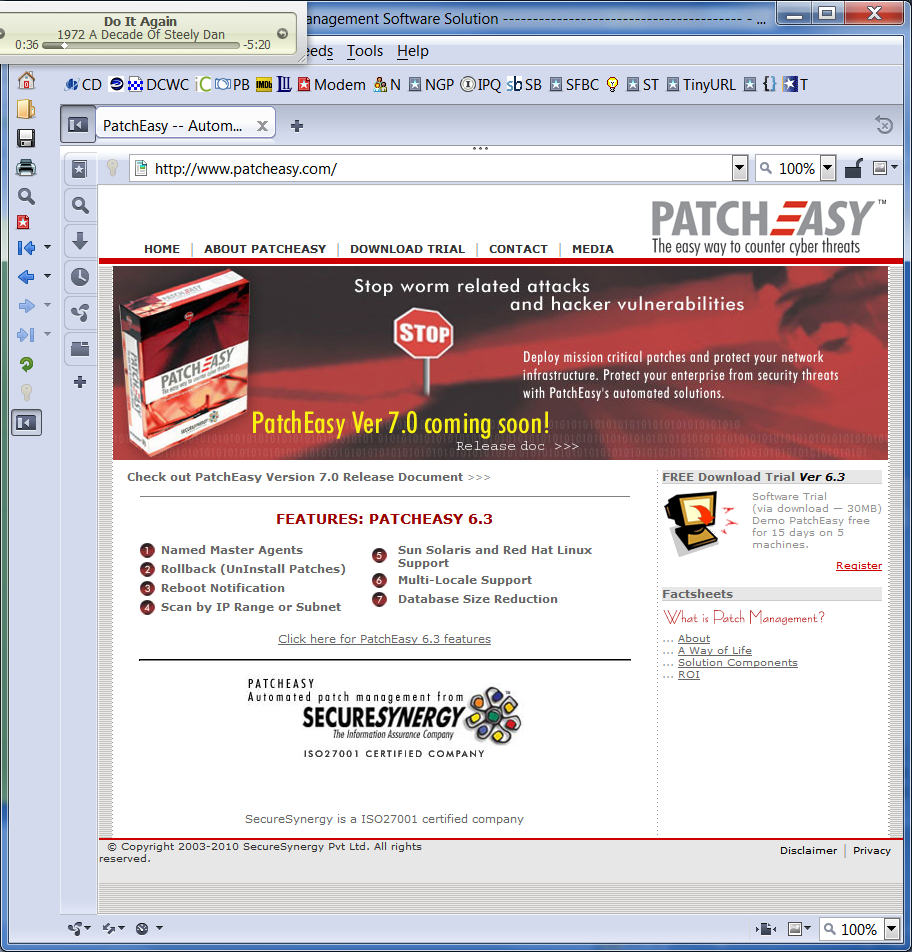 Patch Easy
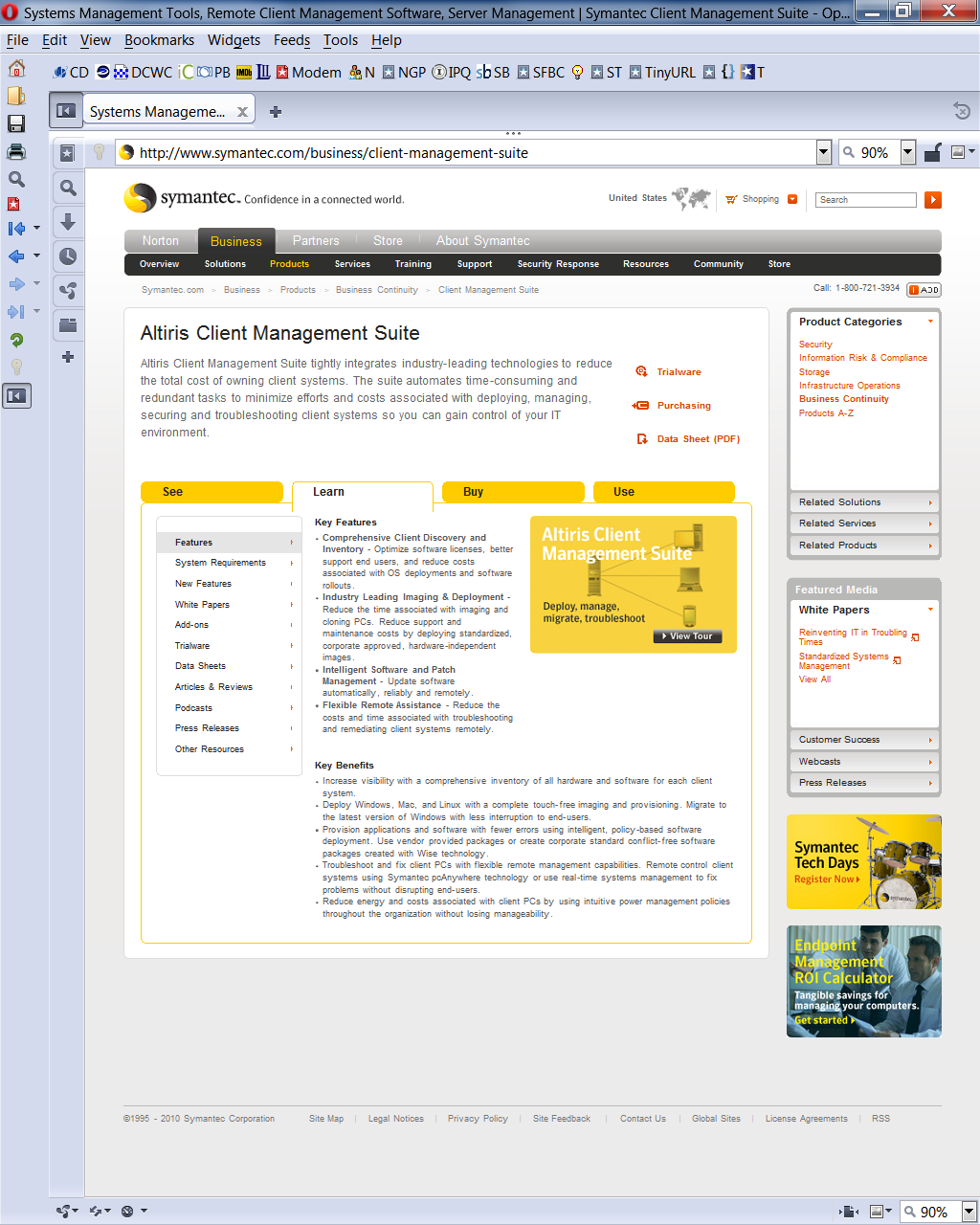 Symantec Altiris Suite
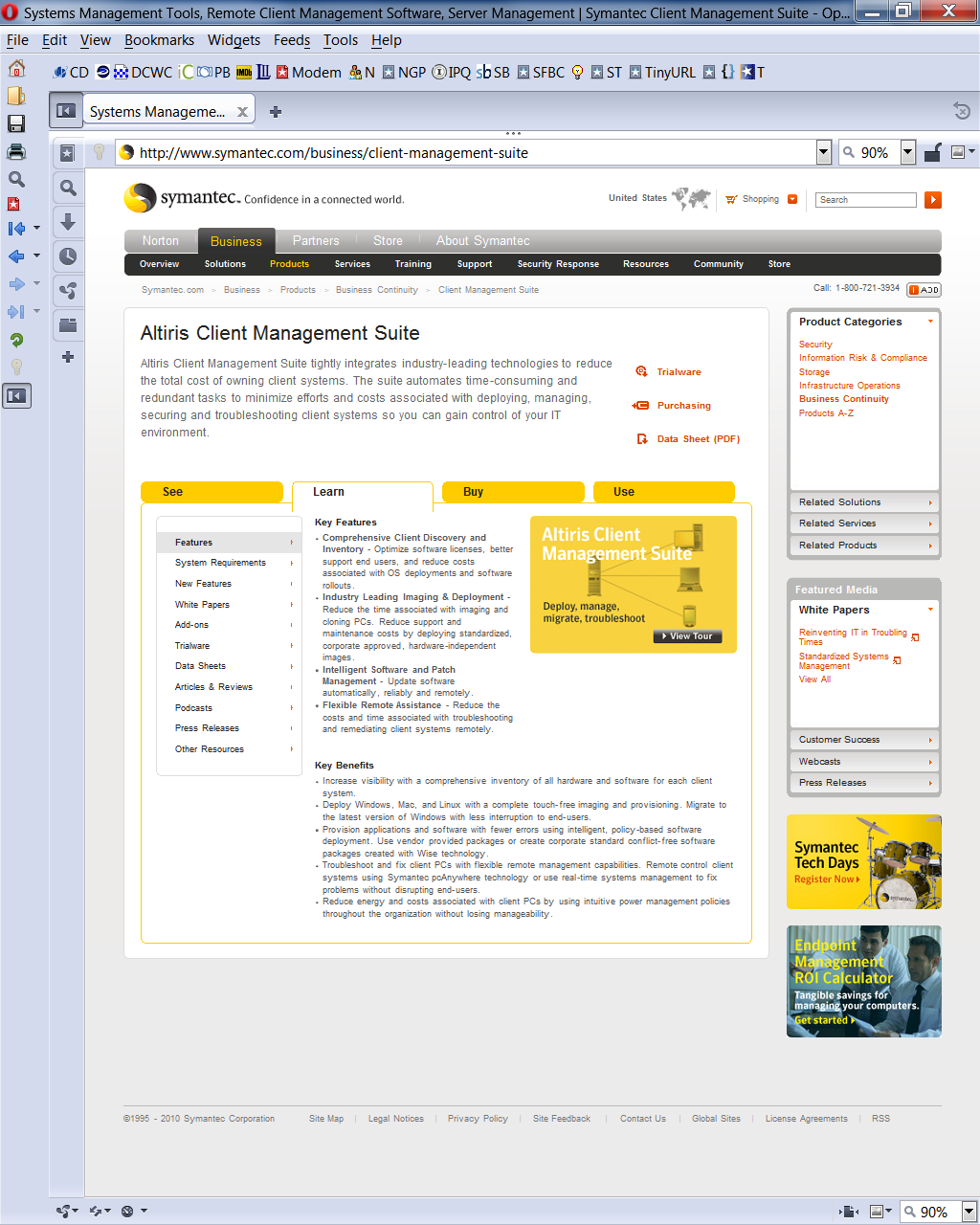 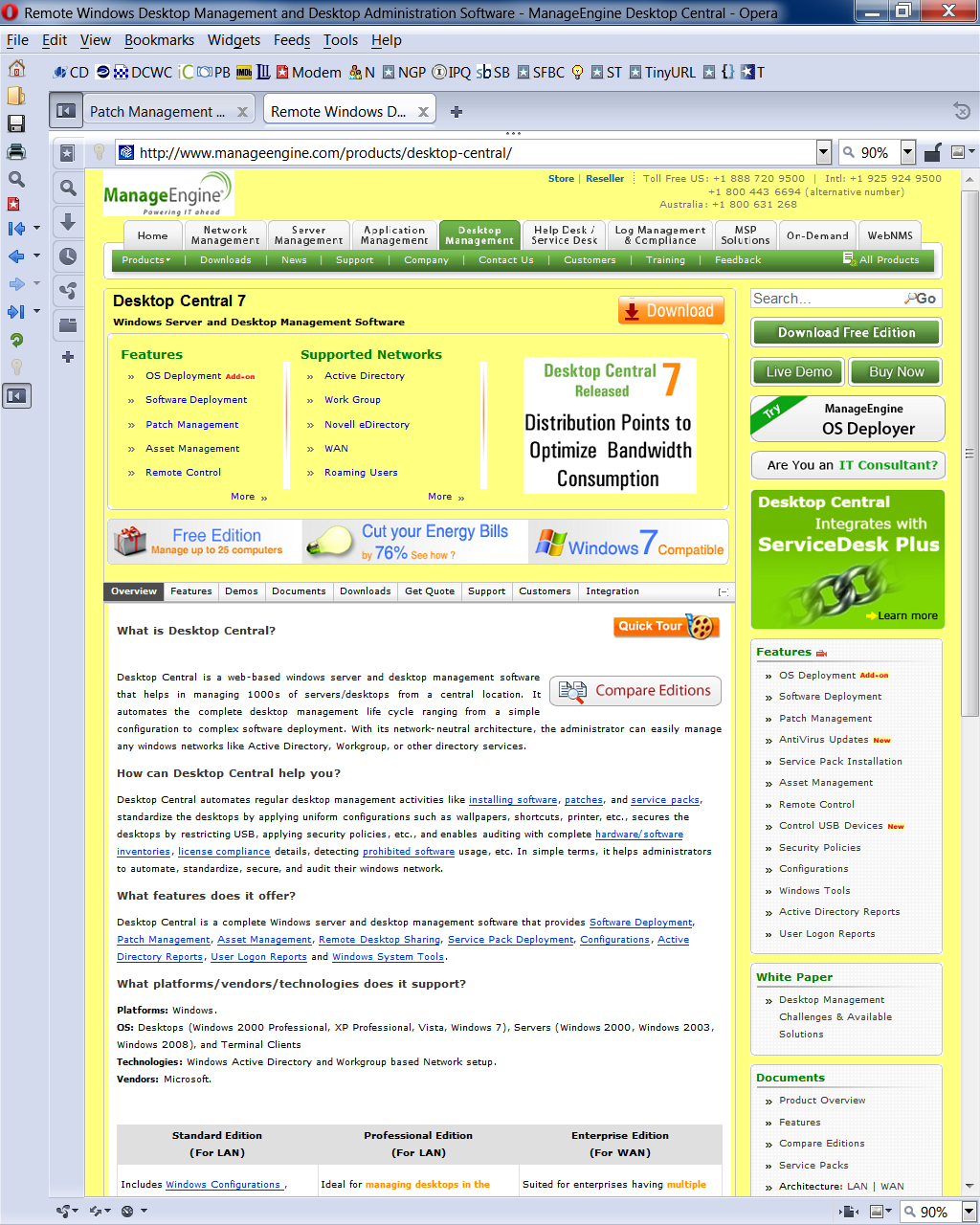 Desktop Central 7
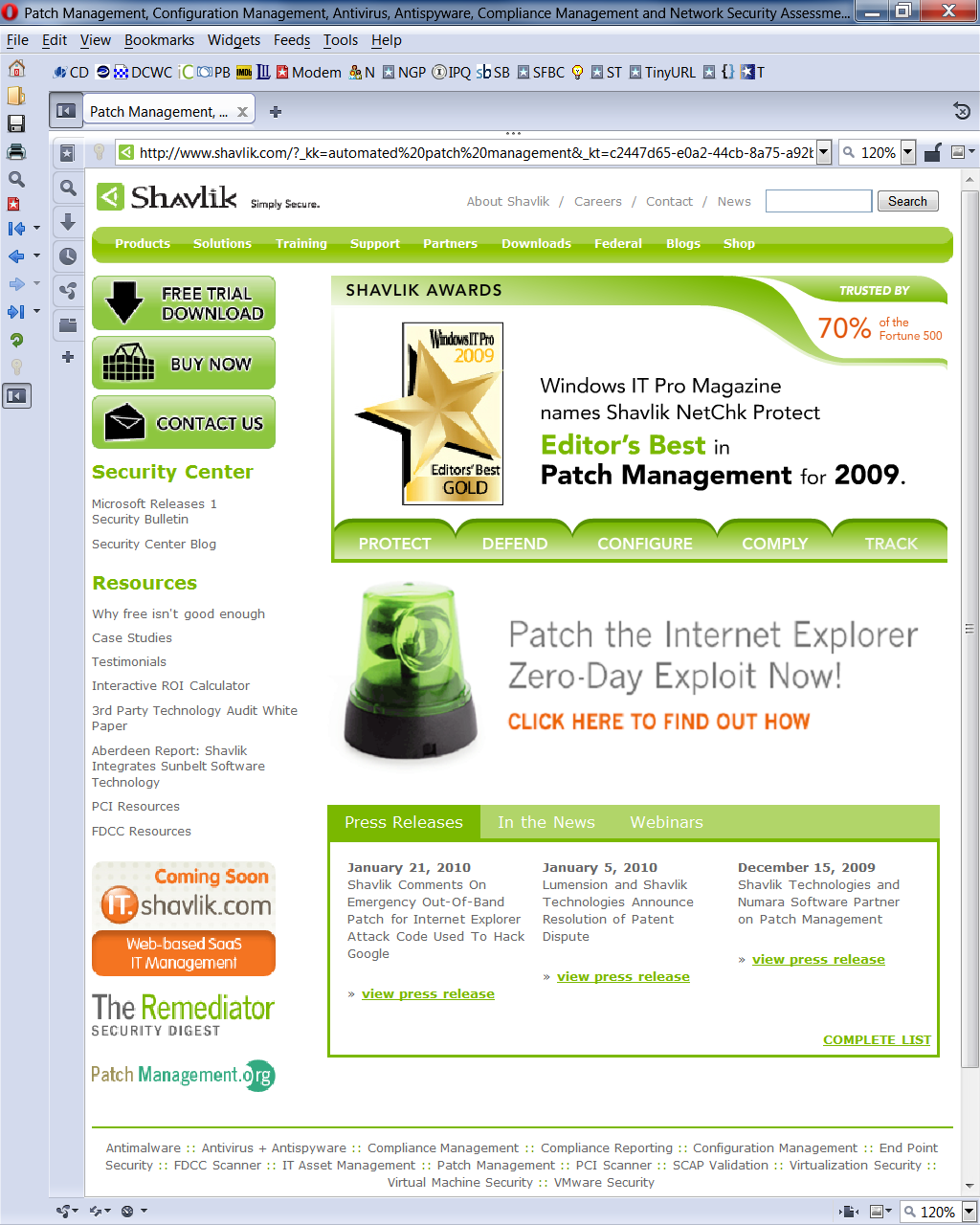 Shavlik NetChk Protect
Patch & Vulnerability Management Process
Recommended Process
Creating a System Inventory
Monitoring for Vulnerabilities, Remediations & Threats
Prioritizing Vulnerability Remediation
Creating Organization-Specific Remediation DB
Testing Remediations
Deploying Vulnerability Remediations
Distributing Vulnerability & Remediation Info to Admins
Verifying Remediation
Vulnerability Remediation Training
Recommended Process
Overview
Patch & Vulnerability Group (PVG)
System Administrators (Sysadmins)
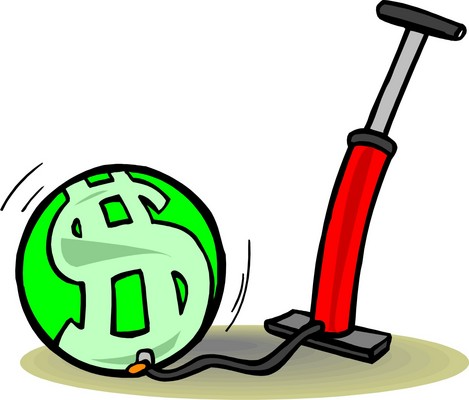 Overview of Process
Create central, autonomous group for managing patches and vulnerabilities
May have single PVG or several in hierarchy
Shift patch administrators from sysadmins to PVG
Reduce duplication of effort
Save money
Reduce errors
Use standardized configurations for workstations and servers to degree possible
Keep careful track of inventory and topology
Patch & Vulnerability Group (PVG)
Define PVG to include INFOSEC + OPS
Sysadmin
Intrusion detection
Firewall management
Operating systems experts
Vulnerability scanners
May be full- or part-time depending on size, complexity of organization & systems
May rotate staff into group to spread knowledge
PVG Duties
Create system inventory
Monitor for vulnerabilities, remediations & threats
Prioritize vulnerability remediation
Create organization-specific remediation database
Conduct generic testing of remediations
Deploy vulnerabilities remediations
Distribute vulnerability & remediation information to local system administrators
Perform automated deployment of patches
Configure automatic update of applications wherever possible & appropriate
Verify vulnerability remediation through NW & host vulnerability scanning
Vulnerability remediation training
System Administrators (Sysadmins)
Responsible for ensuring that IT resources follow standard configuration defined for organization
Ensure that resources participate in automated patching system
Or if using manual patching, coordinate with PVG
Handle exceptions
Trial systems
Experimental configurations
Prototypes under development
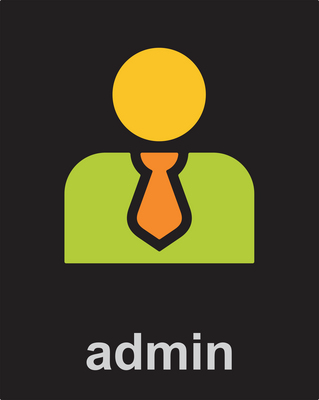 Creating a System Inventory
Essential to know exactly what needs protection
IT Inventory
Update constantly / real-time
Usually prefer organization-wide DB
Suggested fields on p. 40-7
Preferably use automated inventory agents
Also use bar codes on all components
Systems, peripherals….
Cabling
Network elements (routers, switches…)
Grouping & Prioritizing IT Resources
Elements in inventory need priority levels
Reflect degree of criticality
Impact of compromise
Dependencies – critical patch for recovery
Can use FIPS PUB 199
Standards for Security Categorization of Federal Information and Information Systems
See next slide
Get to Know the NIST CSRC
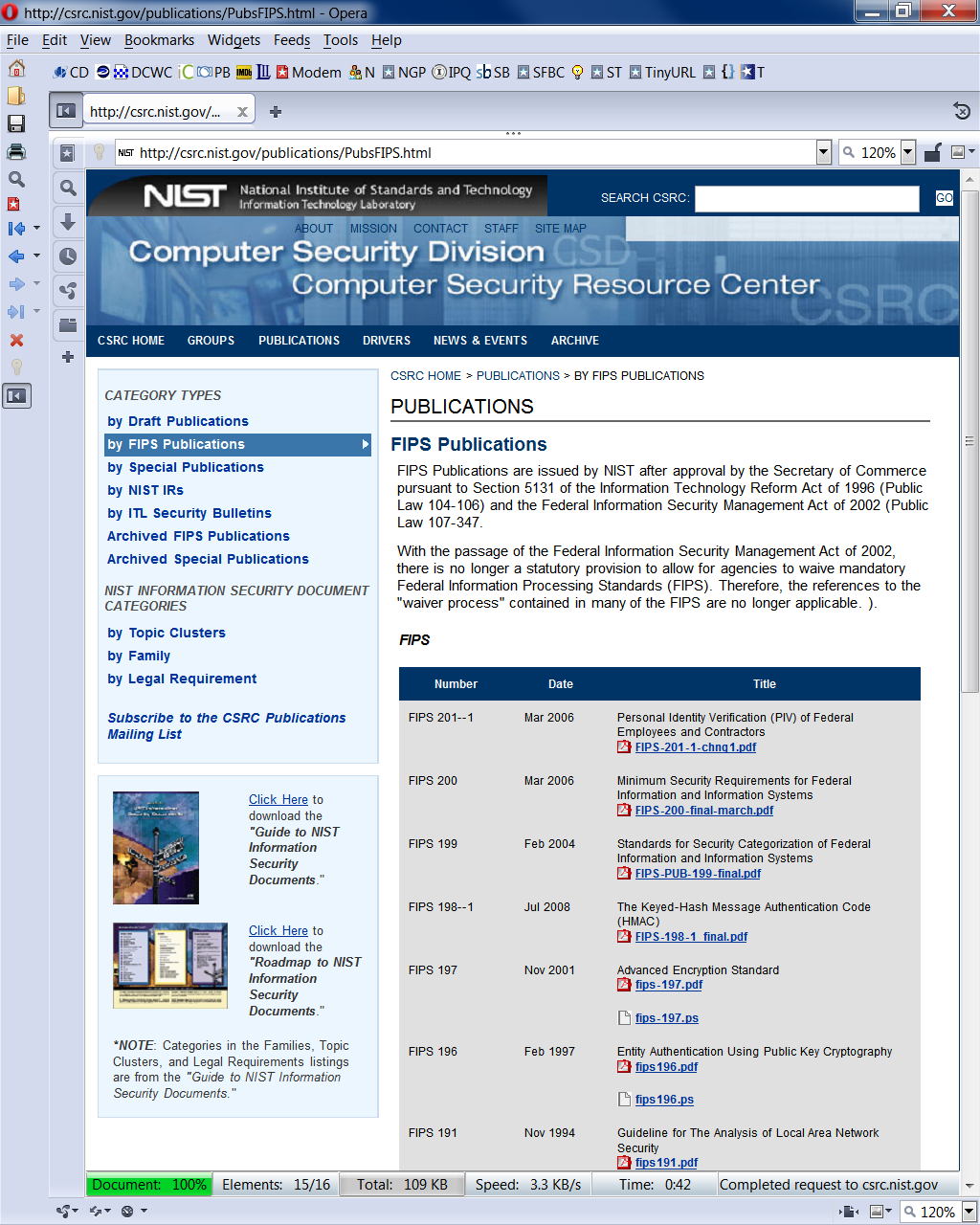 NIST CSRC: FIPS 199
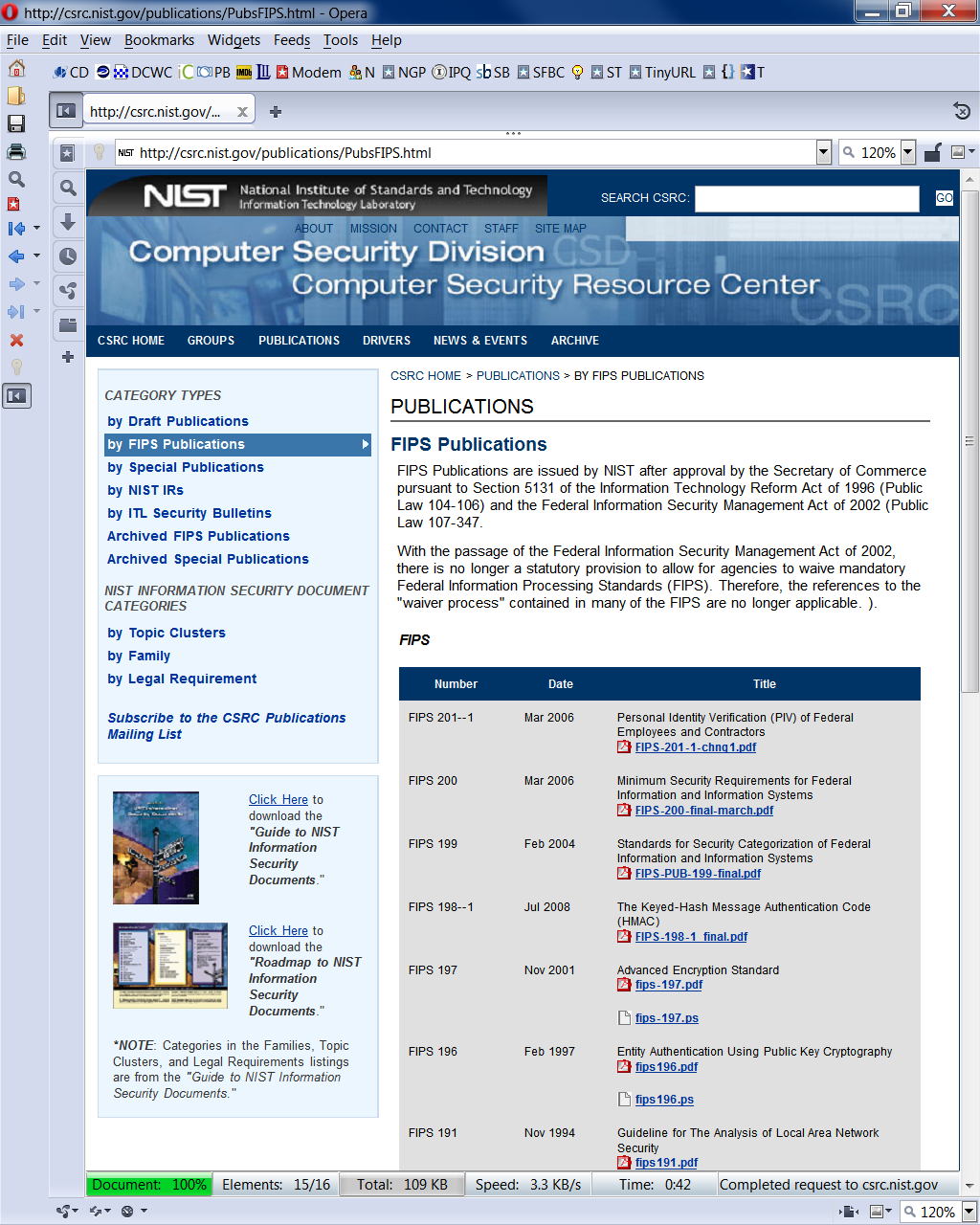 Use of IT Inventory & Scope of Related Duties
Inventory is foundation of PVG operations
Ensure PVG knows which vulnerabilities to look for & to respond to
Checklist for ensuring that all vulnerable systems remediated
Publication allows sysadmins to spot missing or incorrect components & fix DB
Managers, security personnel can also use information productively
But restrict access according to permissions as appropriate
E.g., division / department / workgroup
Monitoring for Vulnerabilities, Remediations & Threats
Types of Security Concerns
Vulnerabilities
Remediations
Threats (exploits, malware)
Be on lookout for unauthorized…
Hardware
Software
Configurations
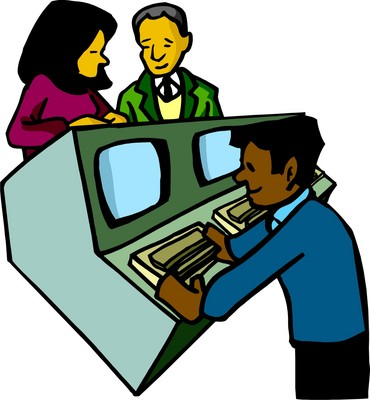 Tools for Monitoring Vulnerabilities, Remediations & Threats
Vendor Websites & mailing lists (product-specific newsletters)
Third-party Web sites (e.g., SANS, CERT-CC®, various alert newsletters)
Vulnerability scanners
Vulnerability databases
National Vulnerability Database
Enterprise patch management tools
Other notification tools
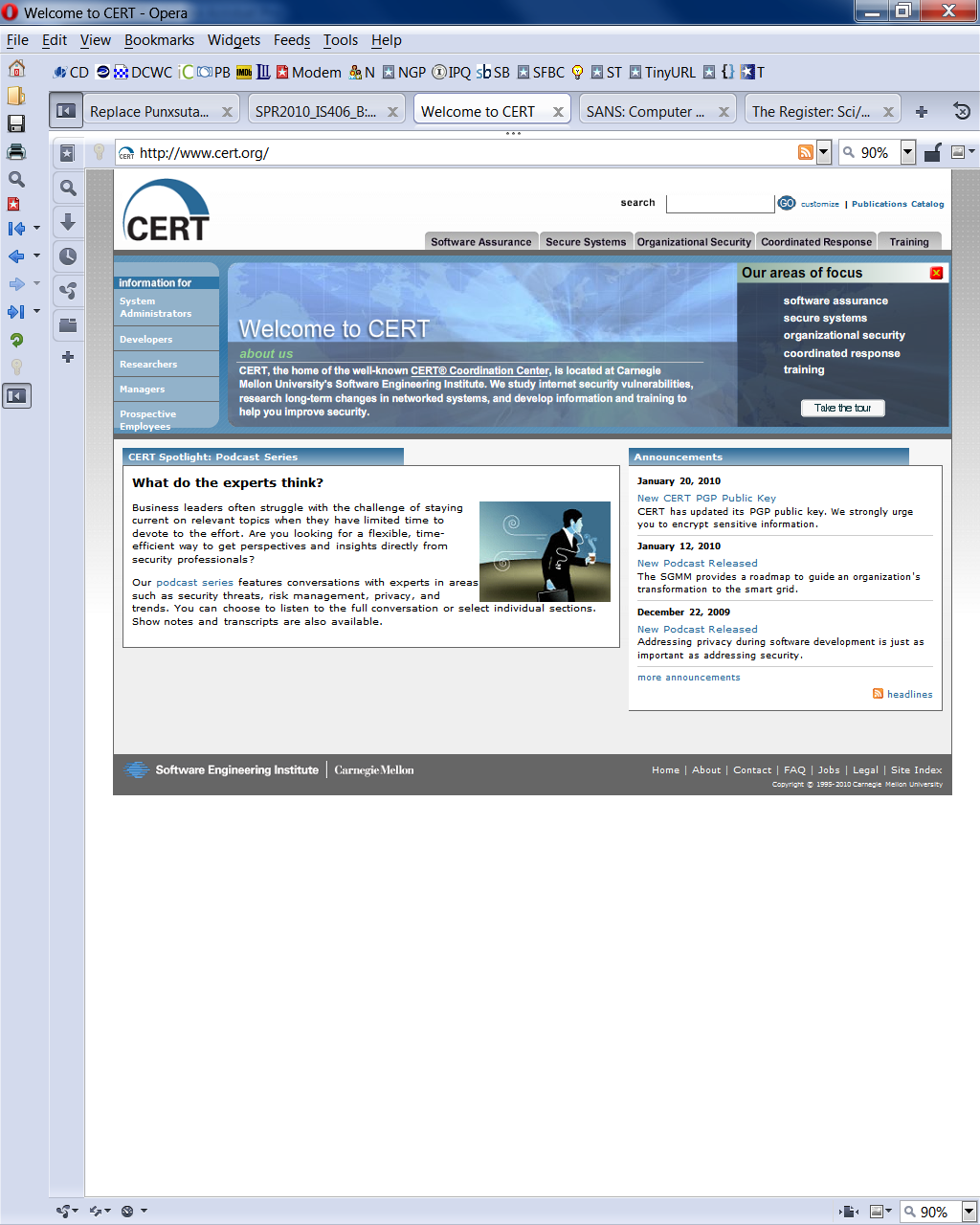 CERT-CC®
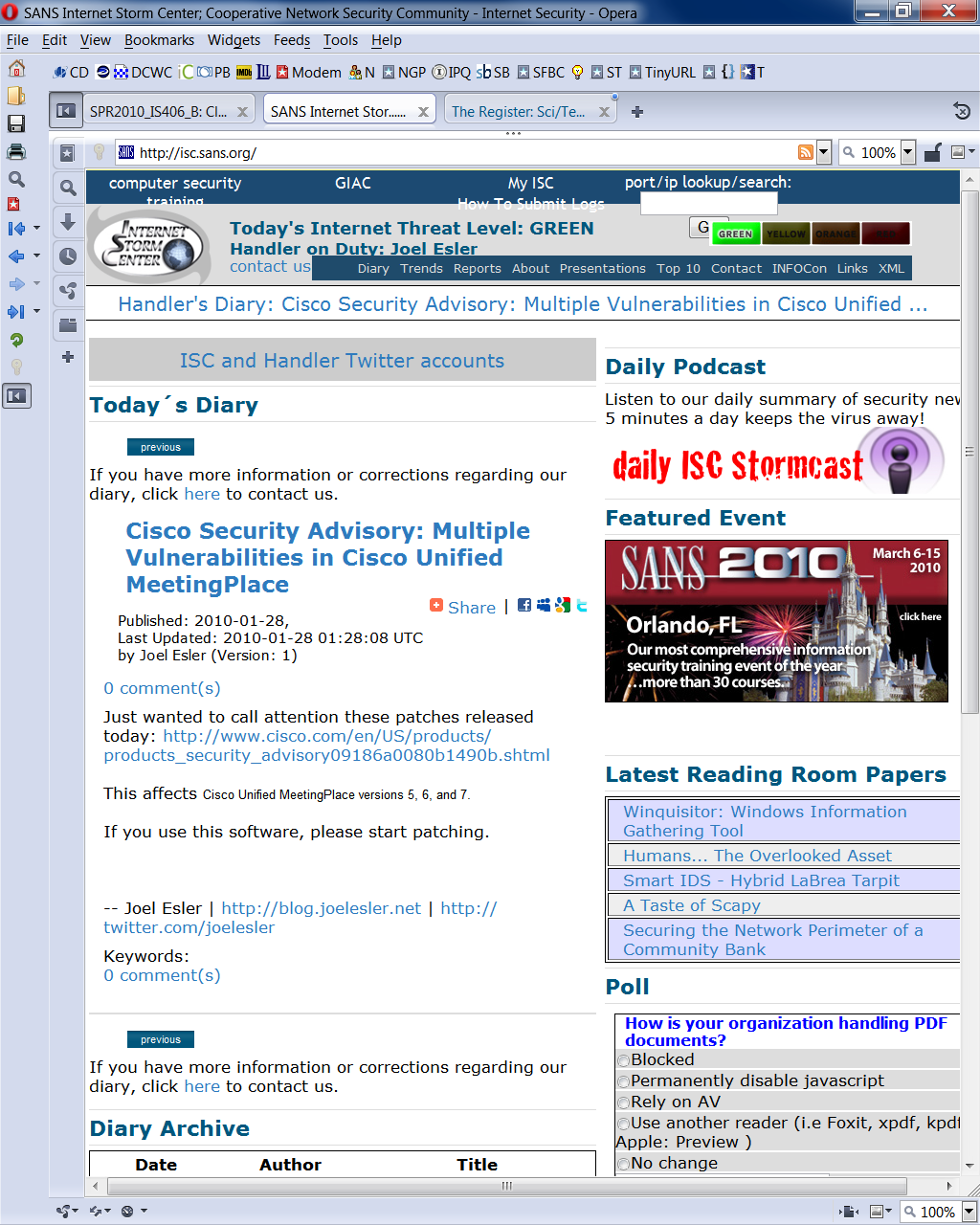 SANS Internet Storm Center
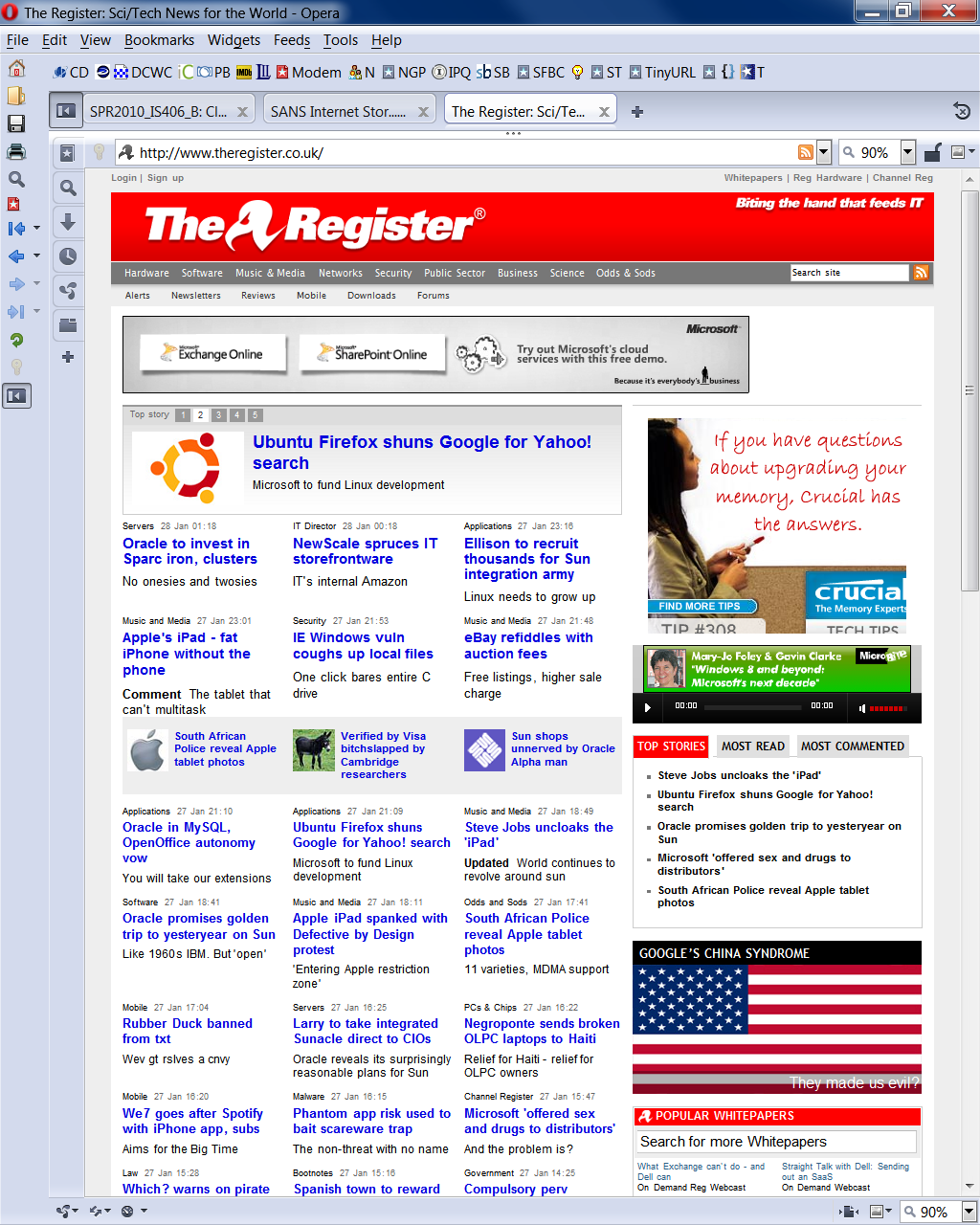 The Register
Prioritizing Vulnerability Remediation
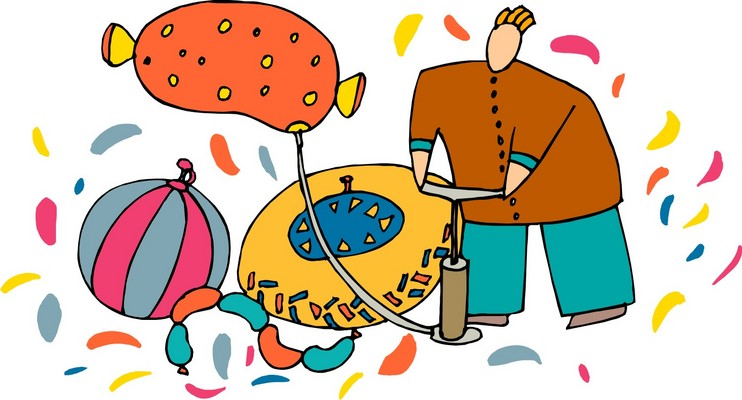 Determine significance of threat or vulnerability
Determine existence, extent & spread of related malware & exploits
Determine risks involved in applying patch or nonpatch remediation
Use external sources of information
PVG is not a research group
Creating Organization-Specific Remediation DB
Enterprise patch-management tools establish DB for known inventory in organization
May have to maintain own small DB or manual list of exceptions
Include threat assessment information
Useful in business-continuity (BC) & disaster recovery planning (DRP)
Include copy of every patch used or planned
Can avoid problems of rush on Website
Testing Remediations
Standardized configurations allow easy testing of patches on isolated systems
Keep standard for test & development only
Avoid danger of installing bad patch on production systems
Eliminate need for redundant, costly testing on all local systems
But critically important to maintain validity of system image so that patches really going to standard configs!
See extensive list of precautions for testing on pp 40.12 – 40.13 of text
Deploying Vulnerability Remediations
3 primary methods of remediation
Applying security patch (“fix” or “hotfix”)
Modifies defective code
Be sure to download only from safe sites – vendor site usually safe
Configuration adjustment
Change parameter(s); e.g.,
Disabling services
Changing firewall settings
Altering router settings
Modifying registry settings
Software removal
Generally advised to run only essential processes / services on production systems
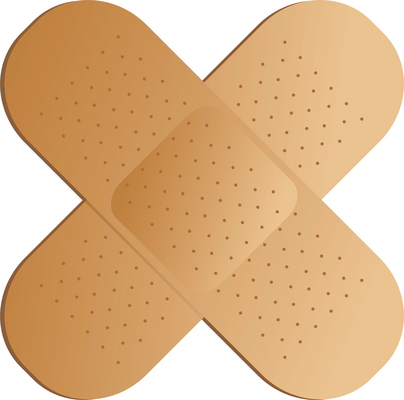 Delaying Patch Installations
Some patches have been discovered to be defective
Caused more problems than they solved
Therefore some admins are gun-shy: delay installation of patches by reflex
PVG should document, analyze & discuss deviations from recommended installations
Threat level
Risk of compromise
Consequences of compromise
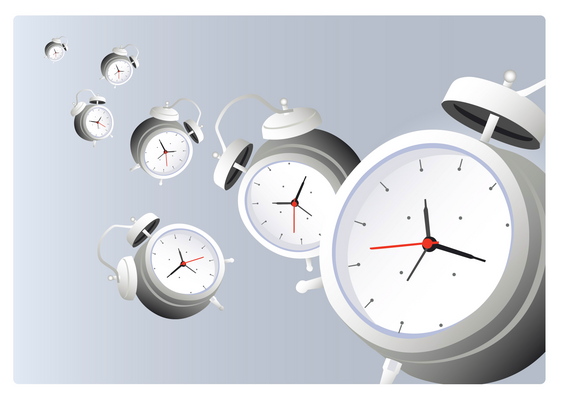 Distributing Vulnerability & Remediation Info to Admins
Primary mechanism: automated patch management software (PMS)
Emergencies (e.g., failure of PMS) may require alternative channels
Plan for these backup channels in advance
Maintain security
Establish authenticity of patch instruction
Establish authenticity & integrity of patch itself
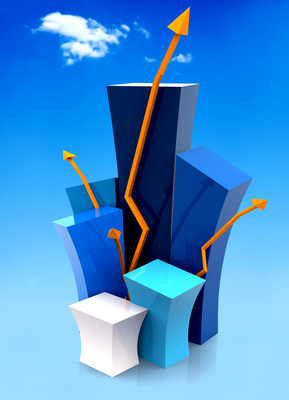 Verifying Remediation
Must be sure patches have in fact been installed
Correctly &
On all appropriate targets
Performing Vulnerability Scanning
Automated systems can locate unpatched vulnerabilities independently
Also map network topology to identify undocumented systems
Reviewing Patch Logs
Useful in detailed forensic-level analysis
Help identify installation problems, aborts
Checking Patch Levels
NAC* can check for patch levels (e.g., CISCO Clean Access Agent)
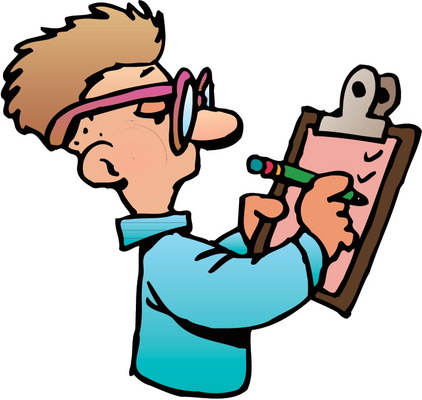 *Network Access Agent
Vulnerability Remediation Training
Corporate policy may allow software other than what the PVG controls to be used
Thus PVG will have to train local sysadmins in patching process
Must identify which software requires manual monitoring for patches
Centralized patch distribution may not apply to all systems
Then users may be involved in collaboration to update systems
Critically important to convince users & sysadmins of value of cooperation
Patch & Vulnerability Management Issues
§40.4 is beyond thelevel expected foran undergraduateIA mgmt course.
Enterprise Patching Solutions
Types of Patching Solutions
Nonagent Patching Solutions
Agent-Based Patching Solutions
Advantages & Disadvantages
Integrated SW Inventory Capabilities
Integrated Vulnerability Scanning Capabilities
Deployment Strategies
Reducing Need to Patch by Smart Purchasing
Using Standardized Configurations
Patching After Security Compromise
Summary of Major Recommendations (1)
Create patch & vulnerability group
Continuously monitor for vulnerabilities, remediations & threats
Prioritize patch application & use phased deployments as appropriate
Test patches prior to deployment
Deploy enterprise-wide automated patching solutions
Use automatically updating applications as appropriate
Create inventory of all IT assets
Summary of Major Recommendations (2)
8.	Use standardized configurations for IT resources as much as possible
9.	Verify that vulnerabilities have been remediated.
10.	Consistently measure effectiveness of organization’s patch & vulnerability management program and apply corrective actions as necessary
11.	Train applicable staff on vulnerability monitoring and remediation techniques
12.	Periodically test effectiveness of organization’s patch and vulnerability management program.
Now go and study